LOGOUT
INTERVIEW SUMMARY
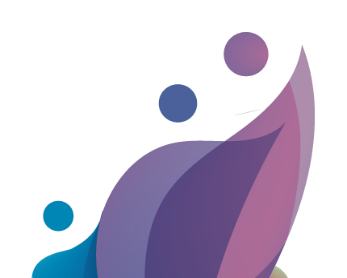 What are the challenges that are faced by the professionals and individuals, especially parents of young children in the fight of screen addiction phenomena?
LOGOUT services
It is important to highlight that screen addiction is a fairly new topic of concern and so many parents and caregivers may be unaware of the symptoms or signs to watch out for.  Parents are the first to feel helpless and distressed in the event of negative changes in children's behavior while playing video games. Parents should look out for these common symptoms:
People who become addicted to monitoring social networks often start to shut themselves in and lose touch with themselves and their loved ones
 Video game addiction can lead to endless opportunities for feelings of satisfaction, success or belonging, and on the other hand, perhaps failure in various areas of real life, are a good basis for the development of addiction.
General addiction to the web means time spent online increases and the individual can rarely explain the usefulness, length and content of the activity. This indicates a distorted perception of time
Logout is the first specialized help center for various risky online behaviors, established in 2011. Our mission is to improve well-being in the digital environment for all, especially children and adolescents, by providing treatment, support, assistance, information, education and awareness of balanced and healthy use of digital media and screen technology.
We offer a wide range of seminars, lectures and workshops for different target groups. We also enable an interactive experience of the entire catalog of presented content remotely.
Do you know any relevant educational material, methodology or pedagogical interventions for preventing and detecting screen addiction? Can you please describe them?
Because there are so many issues related to technology addiction, it is difficult to pinpoint just one topic or approach. Thus, we try to provide targeted educational material and workshops to our three main target groups: The player, The parent, The Teacher. Each of our programmes come in a variety of formats so that it will suit the learning needs of more people, e.g. webinars, workshops, group meeting, summer camp weeks, and lectures. Each target group has different issues, and we tailor our training programmes accordingly.  For example:
- Logout & Restart - digital addiction
A comprehensive program designed for individuals who are addicted to digital content.

-Digital diet - digital congestion
The program is designed for individuals who overuse technology.

-Group meetings - parents
Supporting and educational group meetings for parents and partners.

-Logout Week - summer camp
Summer camp for children and teenagers or how to spend a week without technology.
What are the appropriate conditions for successful contributions and positive outcomes of implementing such interventions in the working or everyday environment?
Mutual cooperation with other stakeholders who are interested in tackling the growing problem of screen addiction and whos mission aligns with our own,  we believe this is an effective way to directly reach the target group:
Logout have recently concluded a partnership agreement with the E-Sports Federation of Slovenia. The main focus of the collaboration between Logout and the E-Sports Federation is on raising awareness of healthy lifestyles and responsible video game play, reducing the risk of addiction and helping players with excessive gaming or addiction. 
We also signed an agreement on mutual cooperation in the implementation of practical training of University of Ljubljana the Faculty of Sports students in the academic year 2021/2022, which will enable students of the kinesiology study program to practice, and our users to get prepared and implement individual diet and exercise plans as part of the activity "More Green, Less Screen".
Resources:
https://www.logout.org/sl/